Föräldramöte
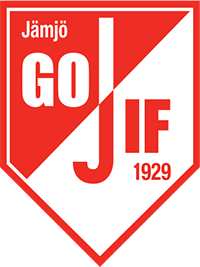 Säsongen 2024
Dagordning
Föreningsinfo
Föreningsstruktur
Årshjul
På gång i föreningen
Medlems- och träningsavgift
Sponsorer
Policydokument
Uppdrag från föreningen
Uppdrag från laget
Kommunikation
Träningar
Matcher
Cuper
Administratörer
Lagkassa
Lagkaktiviteter
Övrigt
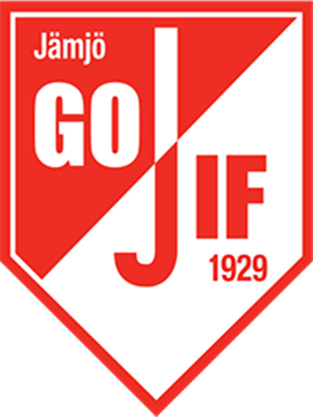 Föreningsinfo
Bildades 1929

Breddförening

Spontanfotboll

208 aktiva spelare (okt 2023)

40 ideella ledare

Outdoor training – gruppträning

Utegym och teknikpark
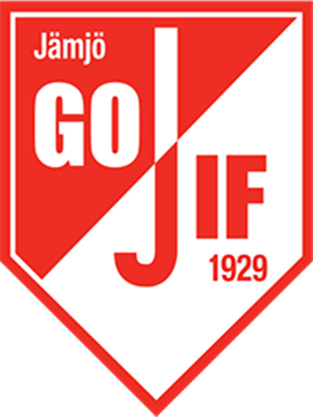 [Speaker Notes: Breddförening: innebär att alla är välkomna och att vi inte bedriver någon akademi. Jämjö GoIF:s
 vision är att vara en förening med en väl fungerande ungdomsverksamhet, för både pojkar och flickor i alla åldrar där egna talanger fostras för framtida seniorspel.
Spontanfotboll: Vår fina idrottsanläggning som vi själva sköter om, står alltid öppen för spontanidrott och fungerar som social mötesplats för alla.]
Föreningsstruktur
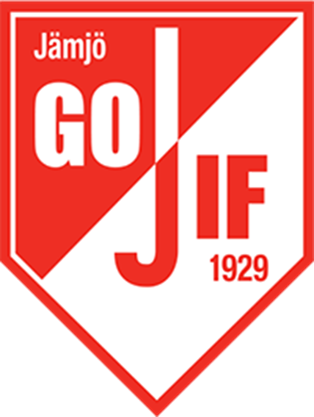 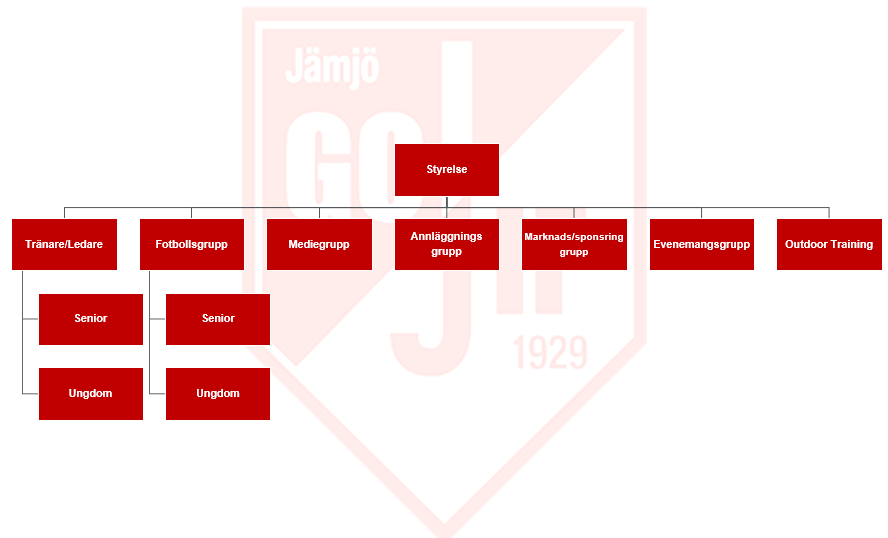 [Speaker Notes: Fotbollsgrupp Senior/Junior: frågor som rör tränare/ledare, träningar, seriespel, Höstcup, fotbollsskola mm.
Mediegrupp: T.ex. sociala medier, uppmärksamma/marknadsföra evenemang.
Anläggningsgrupp: frågor som rör vår anläggning.
Marknads/sponsringsgrupp: jobbar bl.a. med sponsring.
Evenemangsgrupp: T.ex. Jämjödagen, Bakluckeloppis, Lövmarknaden
Outdoor training: gruppträning (styrketräning, kondition, cirkelträning).]
Årshjul
Fördelar arbetet under året i de olika grupperna i föreningen.

Ser till att alla kuggar går i varandra, t.ex. planering, marknadsföring och utförande av olika aktiviteter.
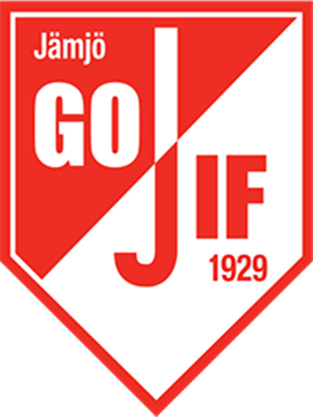 [Speaker Notes: Årshjul: Jämjö GoIF använder sig av ett årshjul vid utförande av olika aktiviteter, ansökningar mm. Årshjulet är ett levande dokument, som fylls på och utvärderas årligen eller vid behov.]
På gång i föreningen
Seniorgrupp

Ny funktion: Kvalitetsansvarig
   - Arbetar med delaktighet och värdegrund
   - Uppdaterar dokument
   - Nolltolerans 2.0

Omstart med värdegrundsarbetet
   - Värdegrundsord och policy
   - Delaktighet
   - Spelregler (hur är man en bra lagkompis)
   - Spelarråd (föreningsövergripande)
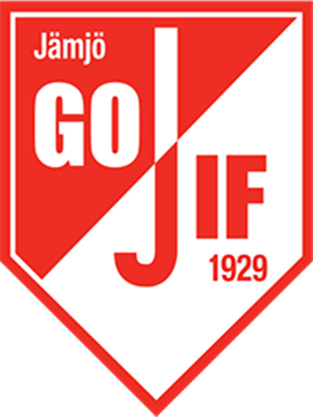 [Speaker Notes: Seniorgrupp: hjälpa till med anläggningen, matcher mm. Fånga upp seniorers olika intressen och hur de kan bidra till föreningen.
Kvalitetsansvarig: kommer vara den som ansvarar för att driva värdegrundsarbetet framåt.]
Medlems- och träningsavgift
Enskild medlem 600:- samt en träningsavgift 400:-

Familj 800:- samt en träningsavgift/aktiv 400:-

Stödmedlem 200:-

Outdoor Training medlem 100:-, samt träningskort 300:- á 10 tillfällen.
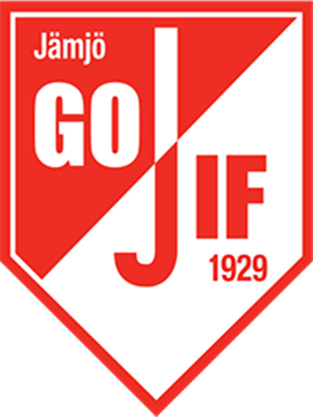 [Speaker Notes: I Jämjö GoIF kan man lösa ett stödmedlemskap eller ett aktivt medlemskap med träningsavgift. Avgifterna används till drift och underhåll av anläggningen, cuper, evenemang mm. Beslut om nya avgifter tas på årsmötet i mars varje år.]
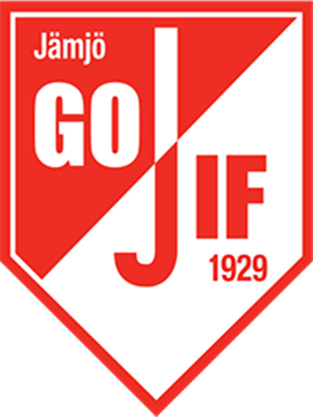 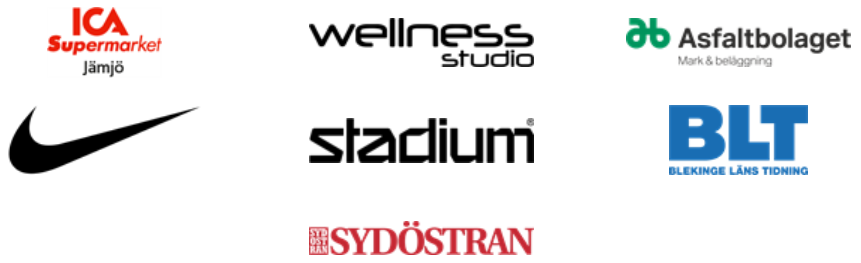 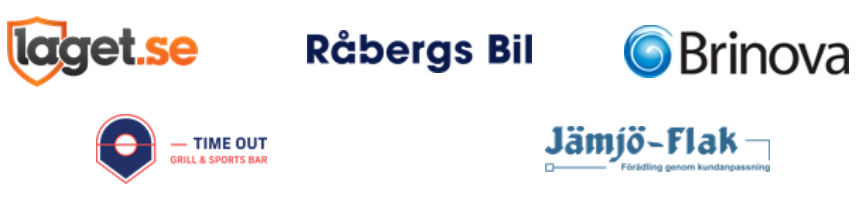 Sponsorer
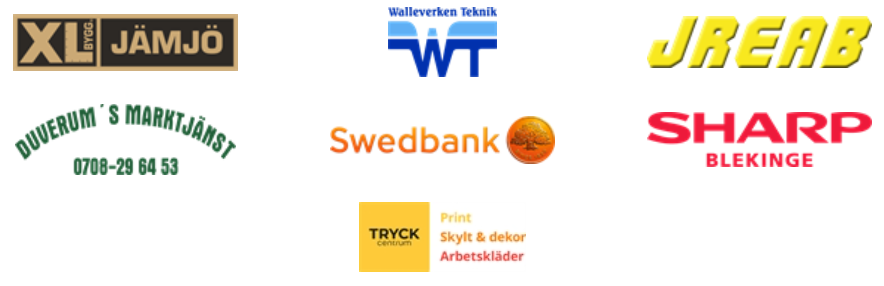 Guld – Jämjöhallen, Nike, Wellnes, Stadium, Sydöstran, Asfaltbolaget och BLT

Silver – Laget.se, Time out, Råbergs bil, Brinova och Jämjö-Flak

Brons – XL Bygg, Duverum´s marktjänst, Walleverken Teknik, Swedbank, Tryckcentrum, Jreab, Sharp

Övriga – Evolos, Byggplanerarna, Martins grus, BikeShop, Moderaterna, Röda Nejlikan, Karlskrona kylservice, Elis, Jämjö golv, Flymens måleri, MR gräv & bygg och Jämjö måleri
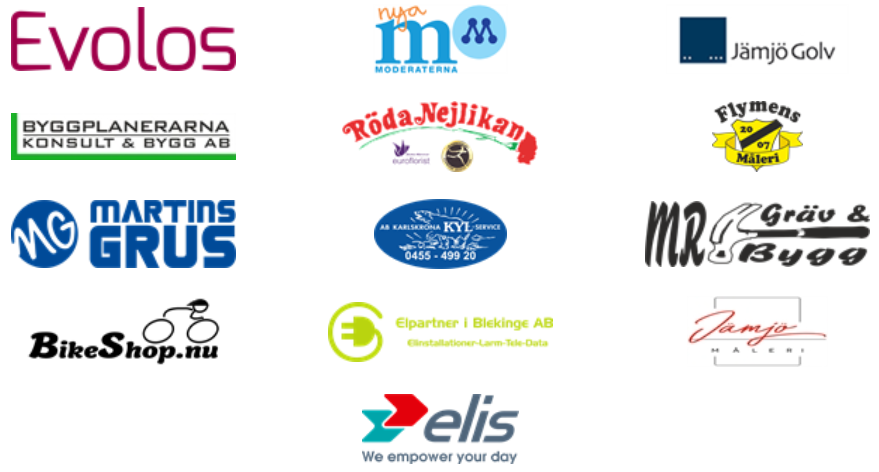 [Speaker Notes: Vissa sponsorer köper en plats på nya matchställ, andra sponsrar matchbollar, andra har inte specifika sponsorplatser och såna pengar går till exempel materialinköp, träningsbollar mm. Från 2024 har vi en ny grupp på 3 personer som jobbar med sponsring.]
Dokument- policy- ledare
Policydokument för spelare, ledare och föräldrar uppdaterat 2024.

Nytt som kommer under 2024:
   - Policydokument för publik
   - Policydokument för styrelse
   - Dokument kring matcher och träningar

Alla dokument finns på Jämjö GoIF:s hemsida: https://www.laget.se/JamjoGoIF/Document
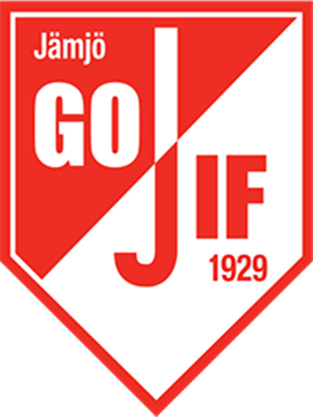 [Speaker Notes: Policydokument: de uppdaterade kommer att läggas ut på hemsidan inom kort.
Dokument kring matcher och träningar: instruktioner för ledare om vad som ska göras innan, under och efter match.]
Uppdrag från föreningen
Obligatoriska uppgifter för alla lag i föreningen:
     - Kiosk vid varje match
     - Jämjödagen (maj)
     - Lövmarknaden (juni)
     - Höstcupen (september)
     - KM (26-27 december)
     - Bingolotter, kalendrar (påsk, jul och nyår)
     - Mer uppdrag/försäljning kan tillkomma 

Tider och uppgifter tilldelas varje lag av ansvarig i föreningen för respektive uppdrag. 

Om spelare/förälder ej kan tilldelad tid, så ansvarar denne själv för att byta med någon annan.

Statistik förs i laget över vilka föräldrar som hjälper till.
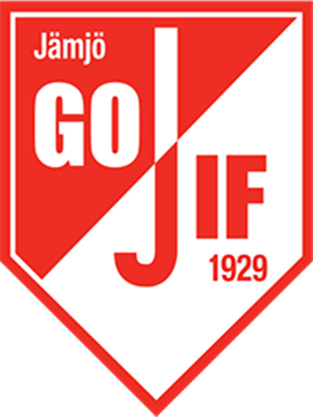 [Speaker Notes: Obligatoriska uppgifter: Varje lag får tider och uppgifter tilldelade och görs sedan ett schema över bemanningen. Schemat lämnas in till ansvarig i föreningen för respektive uppdrag. Scheman kan göras av ledare eller administratörer. Uppdrag/försäljning kan tillkomma under året.
Bingolotter: alla ska sälja minst ett grundpaket. Grundpaketen kan variera, men t.ex. 1 uppesittarlott, 1 nyårslott och en adventskalender.
Statistik: förs för att fördela uppdragen jämt mellan alla föräldrar.]
Uppdrag från laget
Obligatoriska uppgifter, t.ex. tvätt,  försäljning till lagkassan mm.

Statistik förs över vilka föräldrar som hjälper till.

Insatser vid lagaktiviteter, hjälp vid träningar/matcher mm.
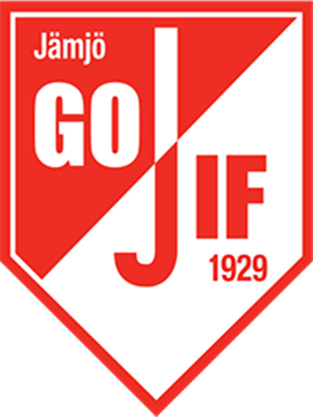 [Speaker Notes: Statistik: förs för att fördela uppdragen jämt mellan alla föräldrar.]
Kommunikation
Är det bra kommunikationsvägar för information? 

Kommunikation – ledare och föräldrar.

Kommunikation – ledare och spelare.
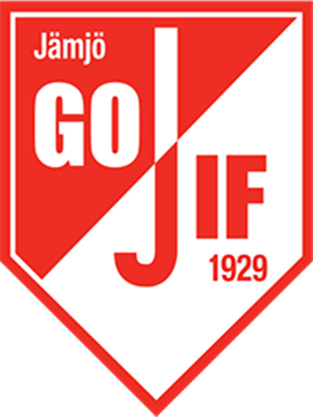 [Speaker Notes: Kommunikationsvägar: t.ex. laget.se, sms, facebook, whatsup, messenger.
Ledare, föräldrar: T.ex. blir alla lyssnade på? Svarar alla på kallelser i laget.se?
Ledare, spelare: T.ex. blir spelarna lyssnade på? Kommer det fram saker hemma som spelarna upplever är jobbiga på träningar/matcher?]
Träningar
Fyll i vilka dagar och tider ni har träningar.

Berätta om ev. träningsupplägg mm.

Kom i tid eller meddela sen ankomst innan.

Viktigt att alla svarar på kallelser i laget.se.
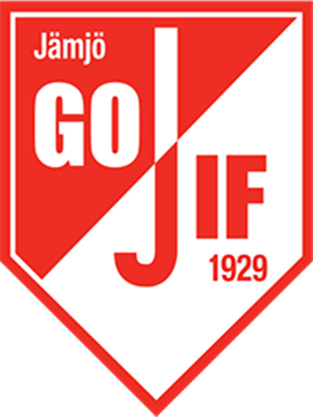 [Speaker Notes: Vid behov: påminn om att spelare ska komma med knutna skor med dubbelknut och kläder efter väder.]
Matcher
Seriespel – fyll i hur serien ser ut för ert lag, t.ex. nivå och antal lag i seriespel eller SUH och när det börjar.

Träningsmatcher – fyll i när träningsmatcherna börjar.

Fyll i hur många som kommer att kallas till varje match, om några kommer få stå över mm.

Nolltoleranskortet.
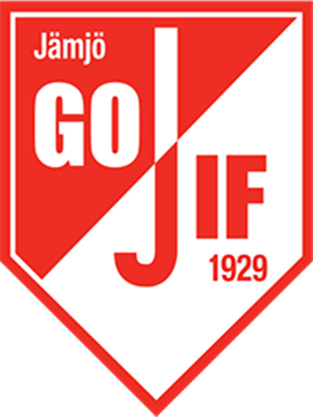 [Speaker Notes: Nolltoleranskortet: visa kortet och berätta om hur det kommer att användas i ert lag, t.ex. att ni kommer att prata om det innan matchen och sedan på träningen efter matchen (om hur spelarna upplevde matchen)]
Cuper
Fyll i om ni har några cuper planerade under året och vad som behöver göras innan t.ex. försäljning.

Föreningen står för en anmälningsavgift per lag och år, upp till 1500 kr. Resterande får lagen betala för själva.
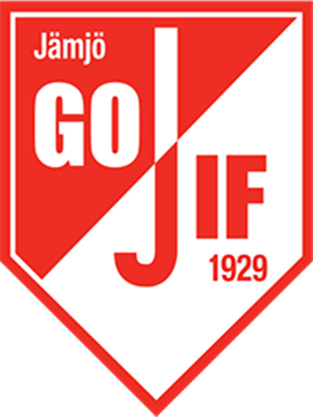 Administratörer
Varje lag har egna administratörer. 

Uppgifterna kan delas in i olika ansvarsområden för olika administratörer.

Samordna uppdrag från föreningen, t.ex: 
    - Scheman kiosk, KM, höstcup mm.
    - Bingolotter

Samordna uppdrag kring egna laget, t.ex.
    - Med ledare ordna lagaktiviteter
    - Försäljning till lagkassan
    - Fyll i om ni har fler saker inom ert lag

Fyll i om ni behöver välja nya administratörer.
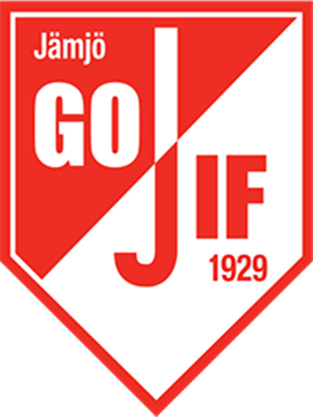 Lagkassa
2 st som är ansvariga för lagkontot. Fyll i om ni behöver välja nya eller starta ett konto.

Att använda till olika aktiviteter, cuper, avslutningar mm.

Gemensam försäljning, för att få in pengar till lagkassan. 

Spelarna och ledarna väljer tillsammans vilka aktiviteter som ska göras för lagkassan.
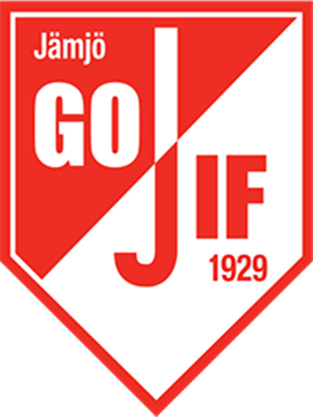 [Speaker Notes: Diskutera ev. försäljning under året. Ansvariga för planering mm vid en försäljning kan t.ex. vara administratörer och ansvariga för lagkassan.]
Lagaktiviteter
Aktiviteter utöver träningar/matcher.

Betala själva vid aktiviteter? Summa?

Lagkassa.
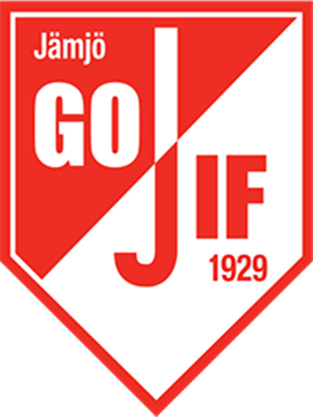 [Speaker Notes: Diskutera eventuella lagaktiviteter och om enbart lagkassan ska användas till dessa eller om spelare även kan betala en del saker ur egen kassa.]
Övrigt
Övriga frågor.
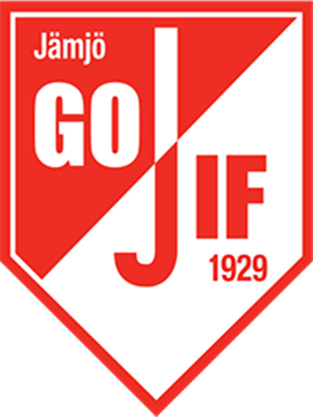 Tack för idag!
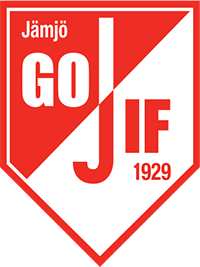